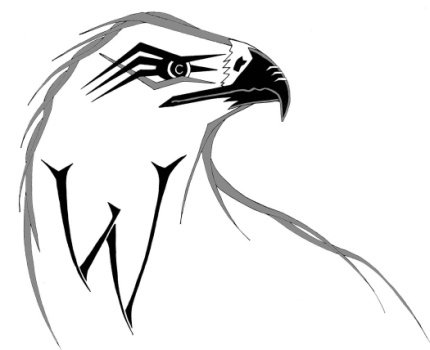 Warhawk Outlanders


Soaring beyond the classroom
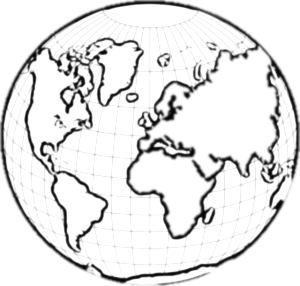 Peru 2017
September 30 meeting
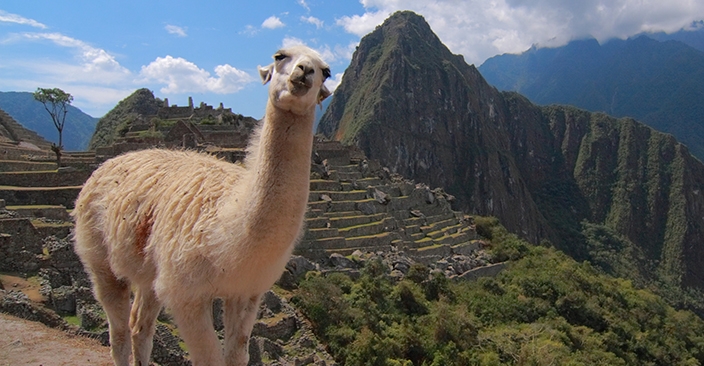 198 days to go!
At this point, we are scheduled to leave on Thursday, March 16th  I don’t see that changing as the Summit has a set schedule
Agenda
Travel expectations
Passport check
Packing
Fundraising
Travel Expectations
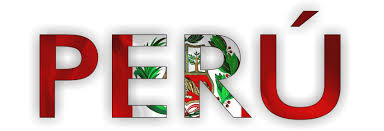 Expectation 1: Be Safe
Safety is the only thing that really matters to me on tour.
Parents care the most about safety, and it is the job of the group leader (ME) to ensure a safe tour.
Safe choices > Fun (because it is not fun being hurt or in trouble)
Always with a chaperone – I will never knowingly leave a student alone anywhere
On-time to bed and to breakfast and all places in between
Expectation 2: NO ALCOHOL
We are now under district policy and now ALL district rules apply. 
Not only can your traveler get sent home (on the parents’ dime) for drinking, they can also face disciplinary action from the district upon return.
Passport Check
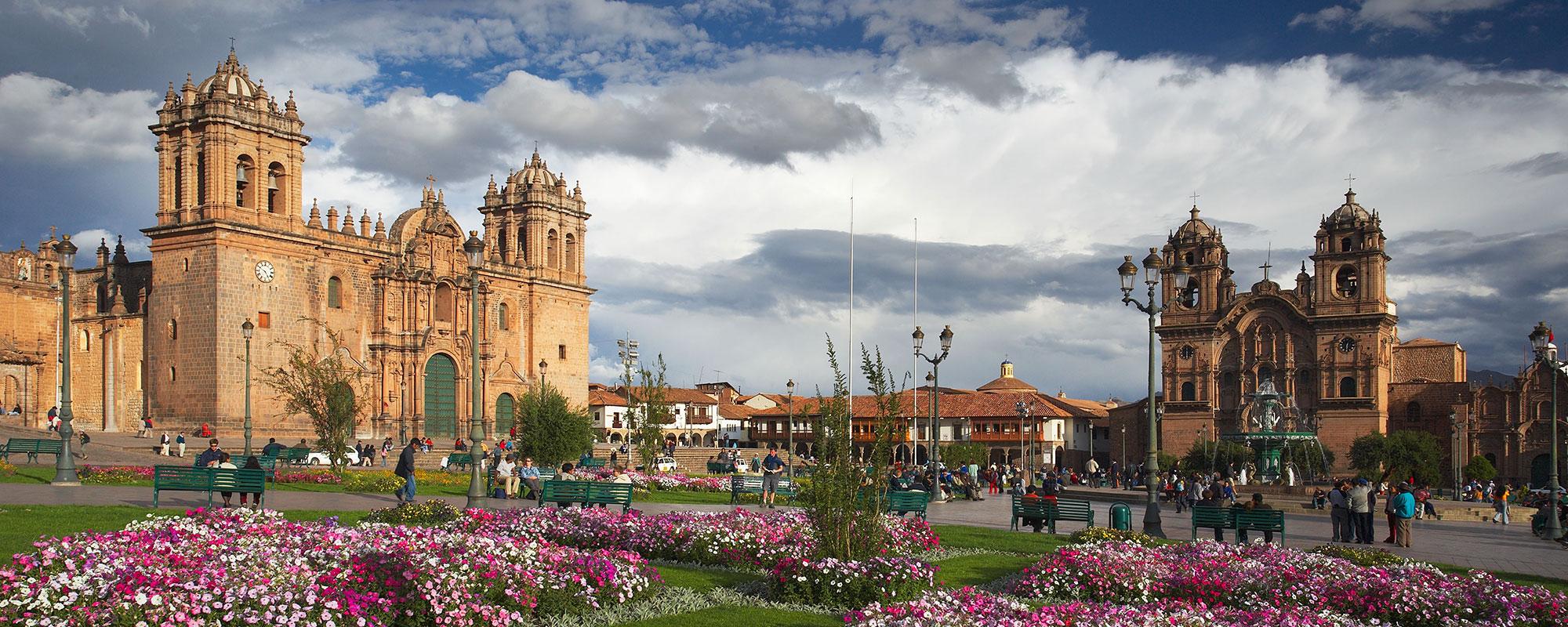 Passport check
Do you have yours?
If not, please apply for it ASAP.
If parents are divorced, BOTH must be there in person to apply.  If the ex can’t be there, there are instructions on the State Department’s website that need to be followed.
Packing
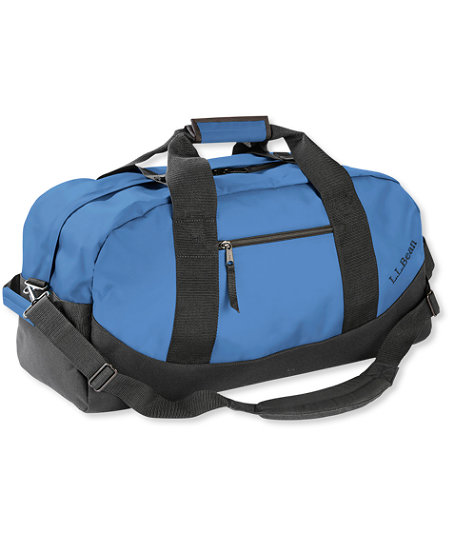 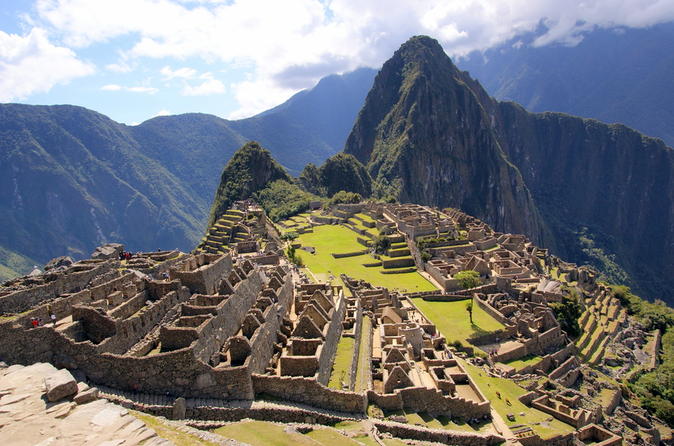 Carry on ONLY at this point
This may change once I see our flights
Checked bags can get lost
It takes a VERY long time to get through customs with checked luggage, we could miss our connecting.
Small plastic wheels break on cobble stone and do NOT store well in overhead compartments
More luggage means more time loading a bus and less time touring
Busses can only carry so much
Cool kids carry on
Packing tips
For the Summit, nicer clothes are needed
Roll and rubber band
Tide packets and sinks
Wear and pitch
Maxi dresses/no jeans
Wearable souvenirs
Fast-drying material
Double-purpose items (rain jacket = cool evening jacket = pillow)
2 pairs of shoes: one slip on type and one pair of GREAT walking shoes
Fundraising
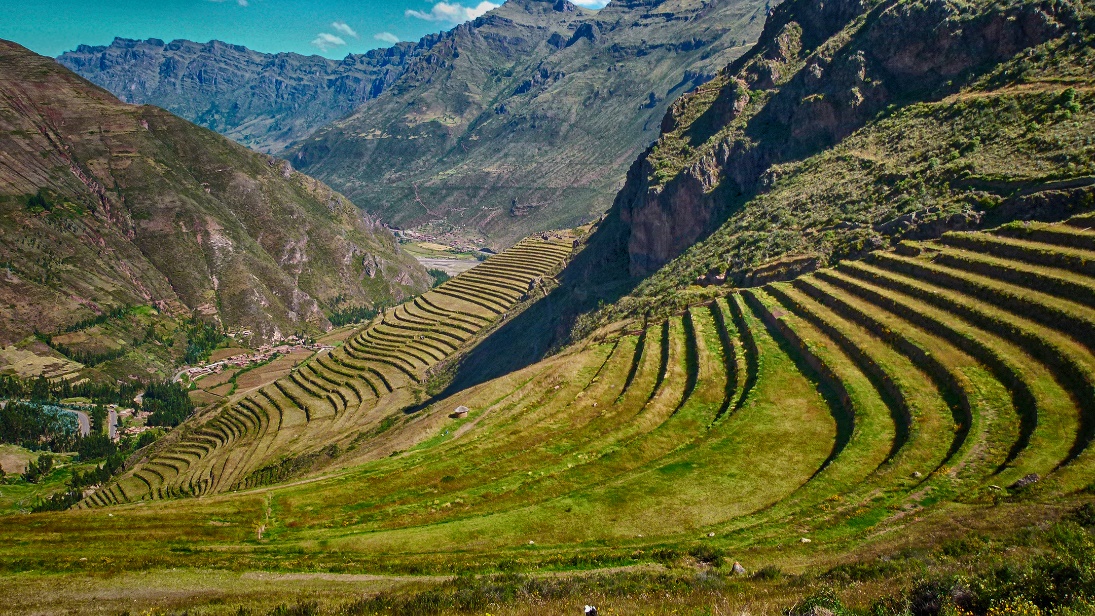 Fundraising
Still not exactly sure how this will play out since we now fall under the district’s rules…
To be continued…
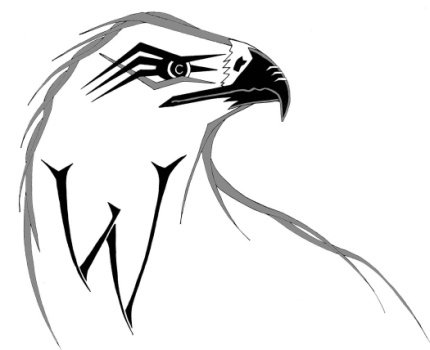 T shirts
Warhawk Outlanders

Soaring beyond the classroom
Peru 2017
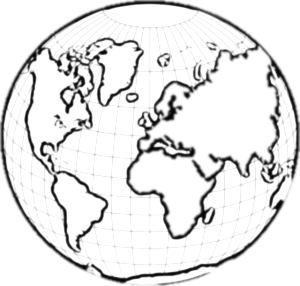 Questions?
Next meeting:
TUESDAY, October 27